Рафаель Санті
Підготував учень 7-Б класу,
Лагода Віталій
Рафаель Санті
Рафаель Санті (28 березня 1483 р. , Урбіно - 6 квітня 1520 р., Рим) - великий італійський живописець , графік і архітектор , представник умбрійської школи.
Рафаель рано втратив батьків. Мати Марджи Чарлі померла в 1501 , а батько Джованні Санті помер в 1494 . Батько був художником і поетом , тому перший досвід художника Рафаель отримав у майстерні батька . Сама рання робота - фреска «Мадонна з немовлям» , досі знаходиться в будинку-музеї . До числа перших робіт відносяться «Хоругва із зображенням Святої Трійці» (близько 1499-1500 ) і вівтарний образ «Коронування св. Ніколи з Толентино» (1500-1501) для церкви Сант- Агостіно в Чітта ді Кастелло .
Автопортрет
Рафаель Санті
У 1501 Рафаель приходить в майстерню П'єтро Перуджіно в Перуджі , тому ранні роботи виконані в стилі Перуджіно . У 1502 році з'являється перша мадонна - «Мадонна Соллі » , мадонн Рафаель буде писати все життя. Перші картини , написані не на релігійну тематику - «Сон лицаря» і «Три грації» (обидві - близько 1504 р.).
Поступово Рафаель виробляє свій стиль і створює перші шедеври - «Заручини Діви Марії Йосипу» ( 1504 р. ) , «Коронування Марії» (близько 1504 ) для вівтаря Одді. Крім великих вівтарних полотен пише невеликі картини: «Мадонна Конестабіле» (1502-1504) , «Святий Георгій , що вражає дракона» (близько 1504-1505 ) і «Портрет П'єтро Бембо » ( 1504-1506 ) .
Коронування Марії        Мадонна Конестабіле
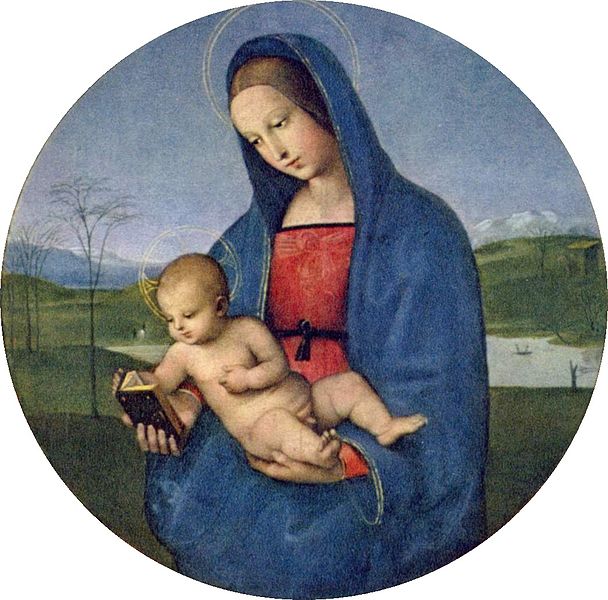 Рафаель Санті
У кінці 1504 переїжджає у Флоренцію. Тут він знайомиться з Леонардо да Вінчі, Мікеланджело, Бартоломео делла Порта і багатьма іншими флорентійськими майстрами. Ретельно вивчає техніку живопису Леонардо да Вінчі, Мікеланджело. Зберігся малюнок Рафаеля з втраченої картини Леонардо да Вінчі «Лід і лебідь» і малюнок  «Св. Матфей» Мікеланджело. Перше замовлення у Флоренції надходить від Аньйоло Доні на портрети його і дружини, останній написано Рафаелем під явним враженням від «Джоконди». Саме для Аньоло Доні Мікеланджело в цей час створює тондо «Мадонна Доні». Рафаель пише вівтарні полотна «Мадонна на троні з Іоанном Хрестителем і Миколою з Барі» (близько 1505), «Покладення в труну» (1507) і  «Дама з єдинорогом» (близько 1506-1507). Популярність Рафаеля постійно зростає, він отримує багато замовлень на образи святих: «Святе сімейство зі св. Єлизаветою та Іоанном Хрестителем» (близько 1506-1507), «Святе Сімейство (Мадонна з безбородим Йосипом)» (1505-1507), «Св. Катерина Олександрійська» (близько 1507-1508).
Портрет Балтазара Кастильоне
Портрет Анджело Доні
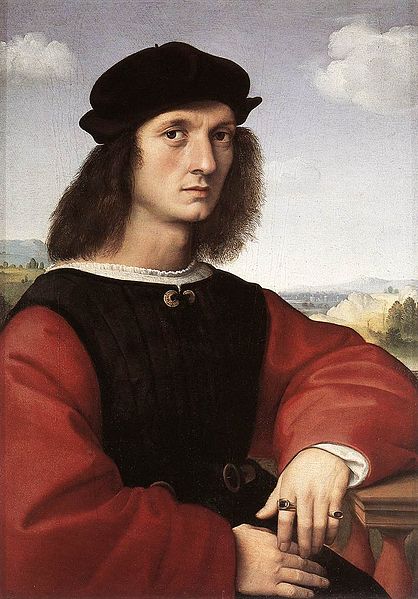 Рафаель Санті
У Флоренції Рафаель створив близько 20 Мадонн. Хоча сюжети стандартні: Мадонна або тримає Немовля на руках, або він грає поруч з Іоанном Хрестителем, всі мадонни індивідуальні і відрізняються особливою материнської красою.
Він створює «Мадонну Грандука» (1505), «Мадонну з гвоздиками» (близько 1506), «Мадонну під балдахіном» (1506-1508). До кращих творів цього періоду відносяться «Мадонна Террануова» (1504-1505), «Мадонна з щигликом» (1506), «Мадонна з Немовлям і Іоанном Хрестителем (Прекрасна садівниця)» (1507-1508).
Мадонна із щигликом             Мадонна з гвоздиками
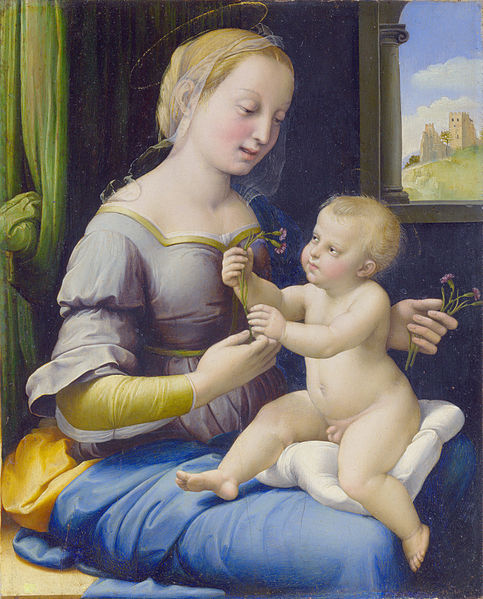 Рафаель Санті
У другій половині 1508 року Рафаель переїжджає до Риму і стає за сприяння Браманте офіційним художником папського двору. Йому доручено розписати фресками станці делла Сеньятура. Для цієї станці Рафаель пише фрески, що відображають чотири види інтелектуальної діяльності людини: богослов'я, юриспруденцію, поезію і філософію - «Диспут» (1508-1509), «Правосуддя» (1511), і найвидатніші «Парнас» (1509-1510) і «Афінська школа» (1510-1511).
Папі Юлію II робота Рафаеля дуже сподобалася, навіть коли вона була ще не закінчена, і папа доручив живописцю розписати ще три станці, причому там вже почали роботу художники, включаючи Перуджіно і Синьйорелла, які були відсторонені від робіт. Враховуючи величезний обсяг майбутньої роботи, Рафаель набрав учнів, які за його ескізами виконали велику частину замовлення, четверта станца Костянтина - повністю розписана учнями.
Афінська школа
Рафаель Санті
Незважаючи на завантаженість роботами у Ватикані, Рафаель виконує замовлення церков на створення вівтарних образів: «Свята Цецилія» (1514-1515), «Несення хреста» (1516-1517), «Бачення Єзекіїля» (близько 1518).
Останнім шедевром майстра є величне «Преображення» (1518-1520), картина, в якій проглядаються риси бароко. У верхній частині відповідно до Євангелія на горі Фавор зображено диво перетворення Христа перед Петром, Яковом та Іоанном. Нижня частина картини з апостолами і біснуватим отроком була завершена Джуліо Романо за ескізами Рафаеля.
Преображення
Рафаель Санті
5 грудня 2012 на аукціоні Сотбіс був проданий малюнок Рафаеля «Голова молодого апостола» (1519-1520) до картини «Преображення». Ціна склала 29721250 фунтів стерлінгів, удвічі перевищивши стартову. Це рекордна сума для графічних робіт.
Голова молодого апостола
Рафаель Санті
Найдосконалішим творінням Рафаеля стала знаменита «Сікстинська мадонна» (1512-1513). Цю картину замовили ченці церкви Св. Сікста в П'яченці.
Сікстинська мадонна